Guten Morgen
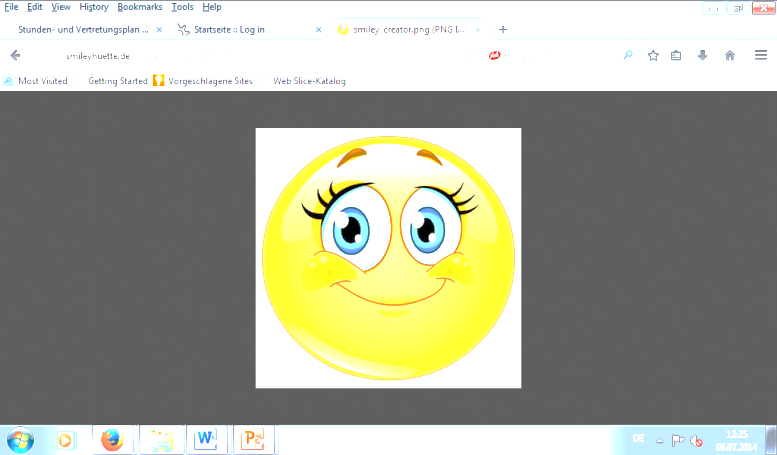 Ihr dürft in nächster Zeit etwas bauen. Der Gegenstand ist auf jedem Bild der  nächsten Seite zu sehen.
Wer errät, um was es sich handelt?
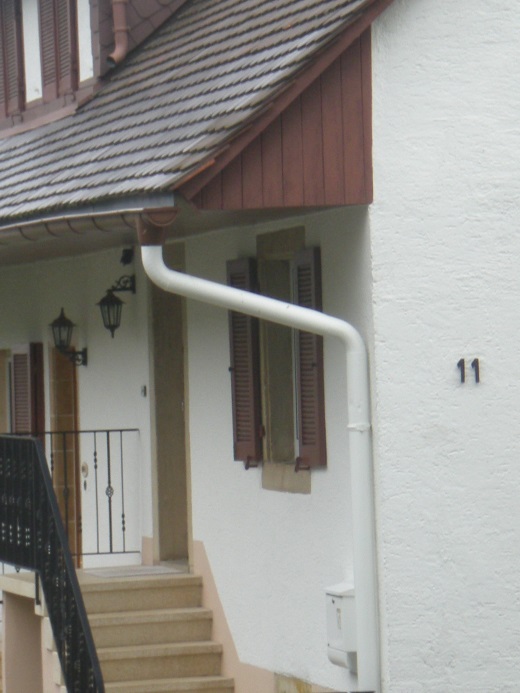 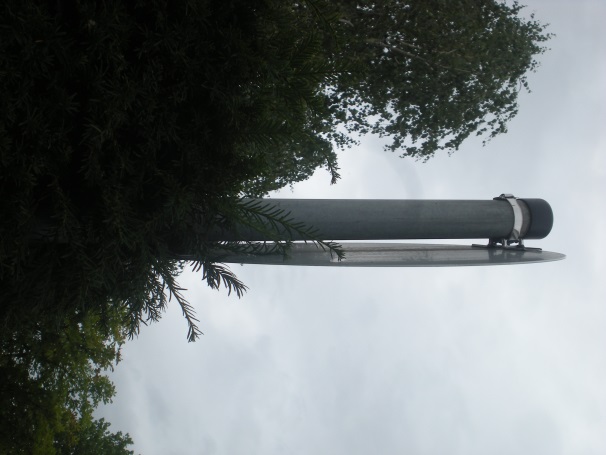 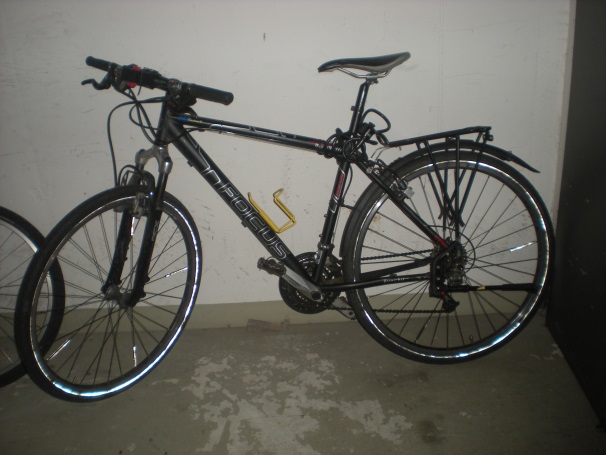 Aufgabe
Erstellen einer Rohrschelle zur Befestigung einer 1 m langen Fitnessstange (Durchmesser: 37 mm) zwischen zwei Türpfosten. Das Metall der Rohrschelle kann nach dem Biegen nicht mehr geschnitten werden. Vor dem Biegen muss also die Gesamtlänge des Metalls bekannt sein. Das Metall ist 1mm dick.
Vorgehensweise wie bei einem richtigen Ingenieur: 
	- Zeichnung mit Maßangaben anfertigen
	- Prototyp herstellen
Erstellen einer Präsentation für deine Mitschülern über den Entwicklungsprozess mit der jeweiligen Zeichnung und den entsprechenden Rohrschellen
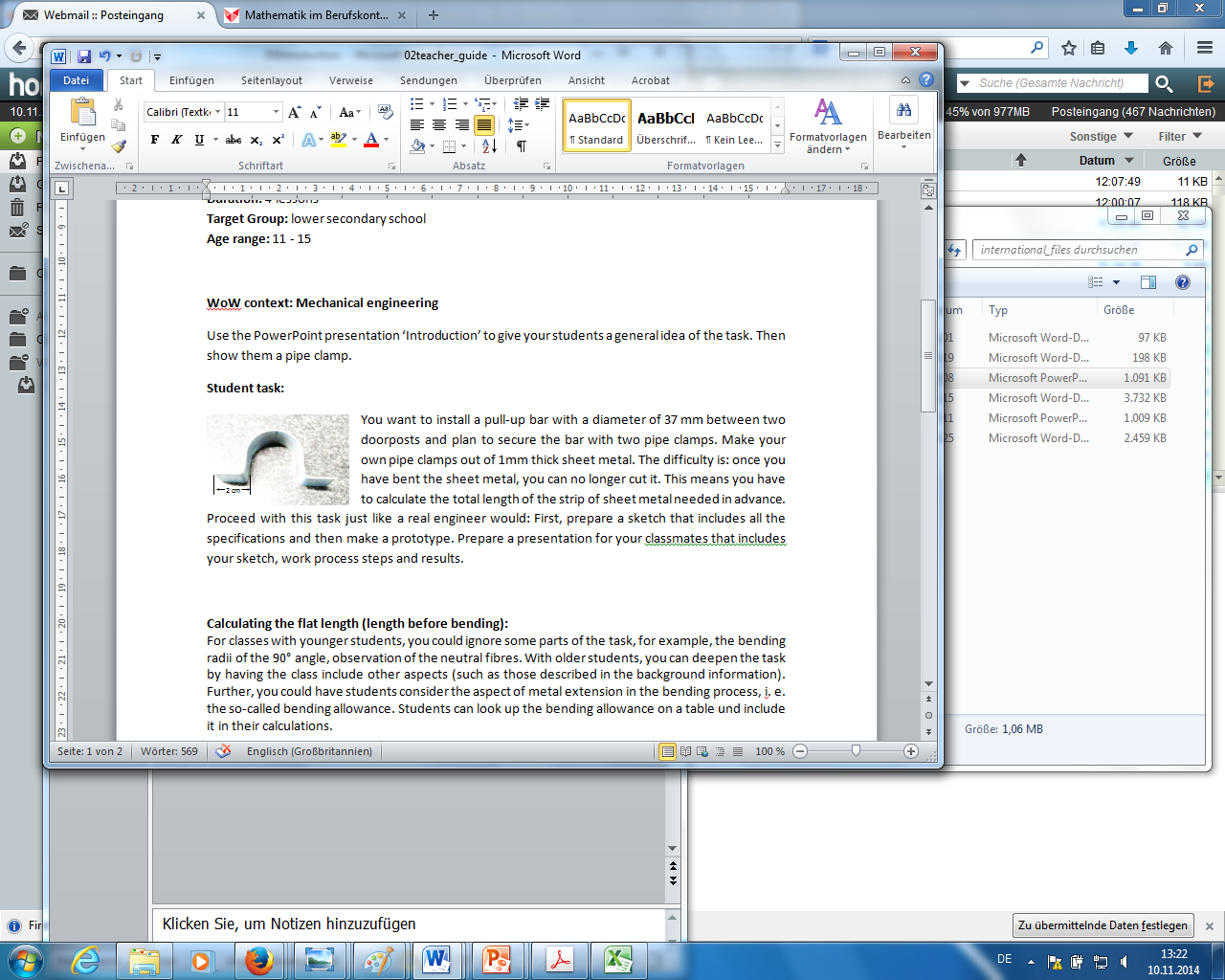 Foto: SSS Siedle
Herstellungskreislauf
Orientiere dich an diesem Kreislauf
Wahrscheinlich durchläufst du ihn mehrfach, bis du das perfekte Produkt in Händen hältst
Beachte
Für ein erstes Experimentieren stehen dir Streifen aus Papier, Pappe und biegsamem Metall zur Verfügung
Vor der Herstellung eines Prototypen in der Werkstatt bitte dem Lehrer bzw. der Lehrerin die exakte Länge des Metallstreifens nennen, den er dir abschneiden soll
Viel Spaß!
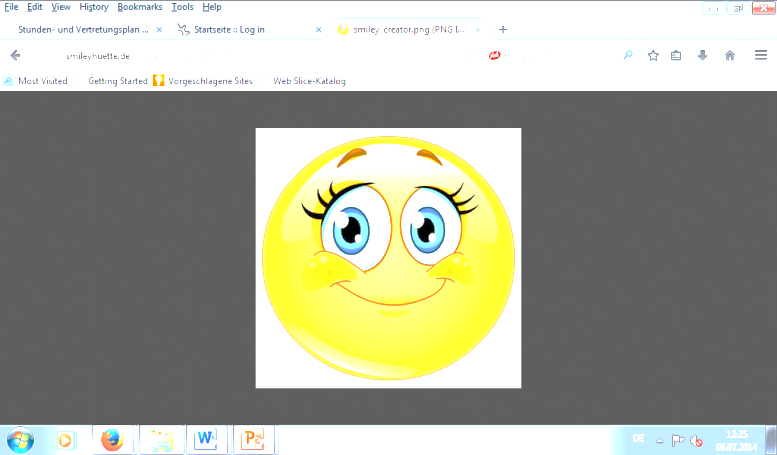